МАТЕМАТИКА
3.РАЗРЕД
Множење разлике бројем
М.Т.
Како множимо?
150
5 • 50 - 5 • 20 =
5 • (50 - 20) =
250 - 100 =
Исто важи!
a•(b-c)=(b-c)•a
Разлику бројева множимо датим 
бројем тако што дати број множимо 
са умањеником и умањиоцем,
 а резултате одузмемо!
(a - b) • c = a • c  -  b • c
Задатак:
Петар је на сваких 50 гађања, 20 пута промашио.Поновио је гађање 10 пута.
Колико је укупно погодака имао?
(50 -20) • 10 =?
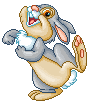 50 • 10  - 20 • 10=
500 - 200 =
300 погодака је укупно имао.
К Р А Ј !